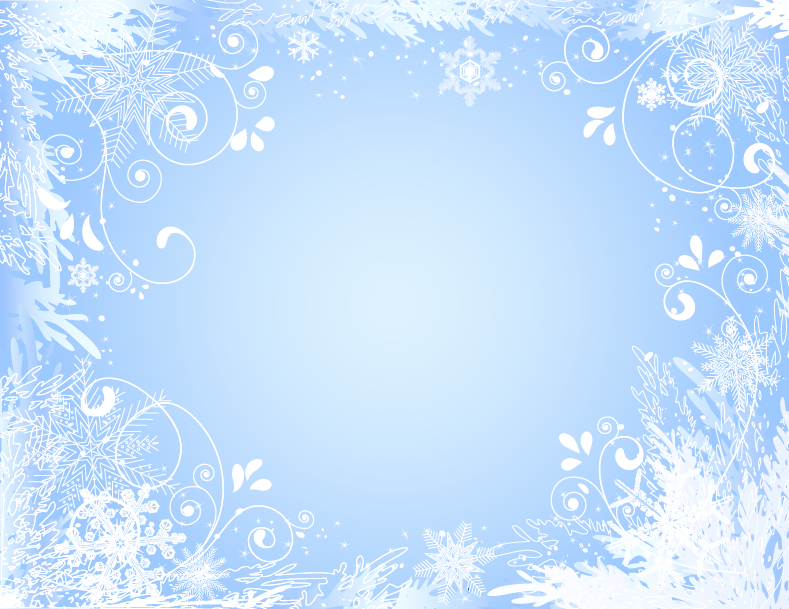 Составление рассказа по картине «Зимние забавы»
Громова О.Б.
г.Великий Новгород
2015год
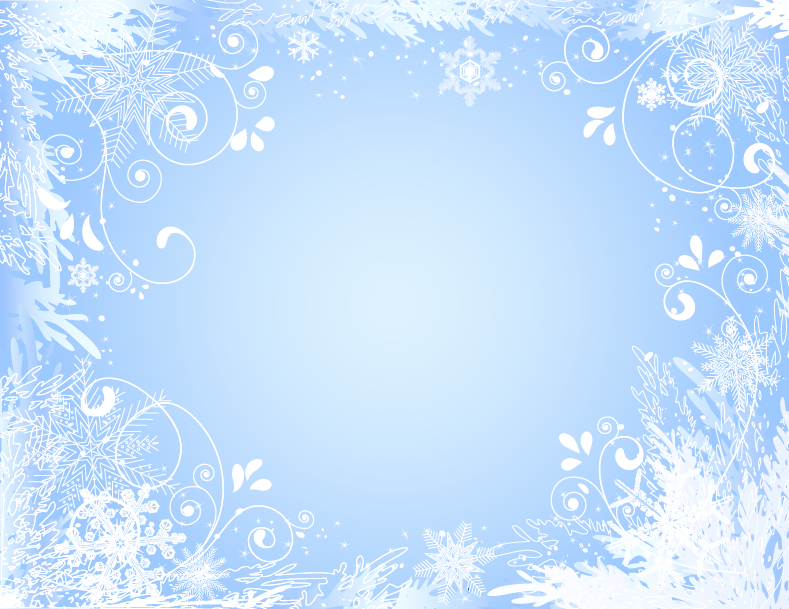 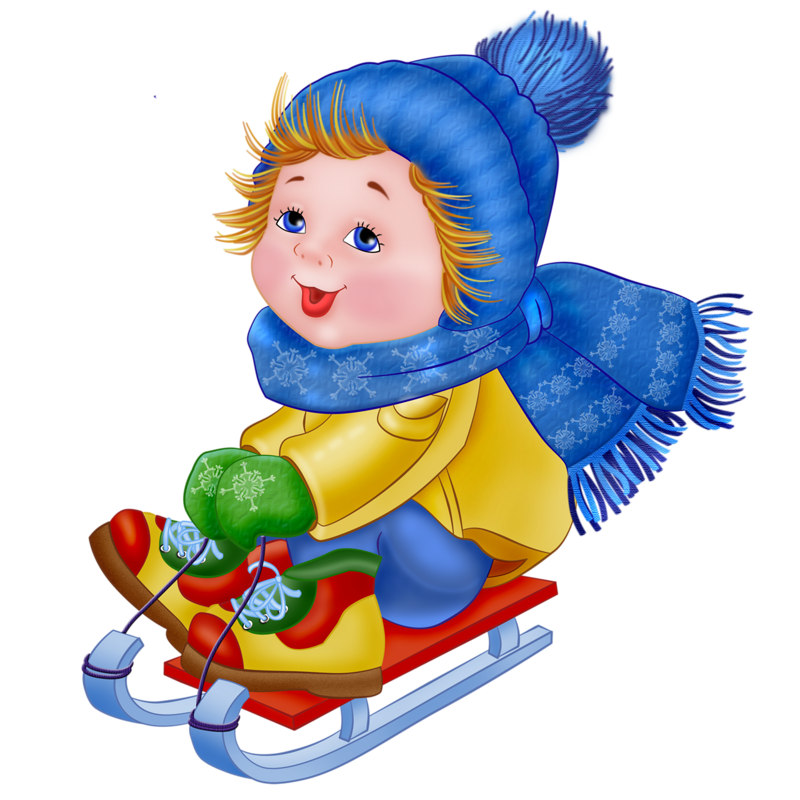 Н. Губская
 
Я люблю на них кататься:С горки весело летят!Только трудно забираться:Вверх подняться не хотят.Тяжко лезть не налегкеМне с верёвочкой в руке.Что же это за предмет?Поскорей мне дай ответ.
(Саночки)
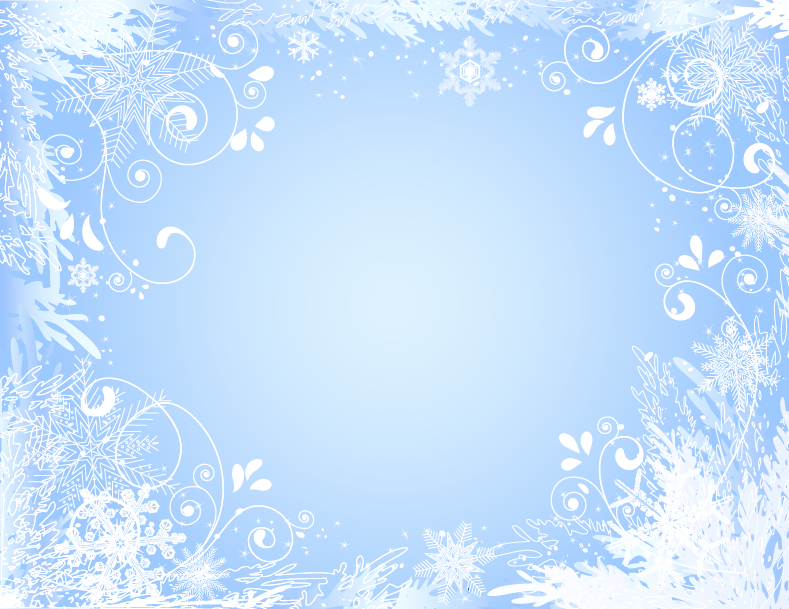 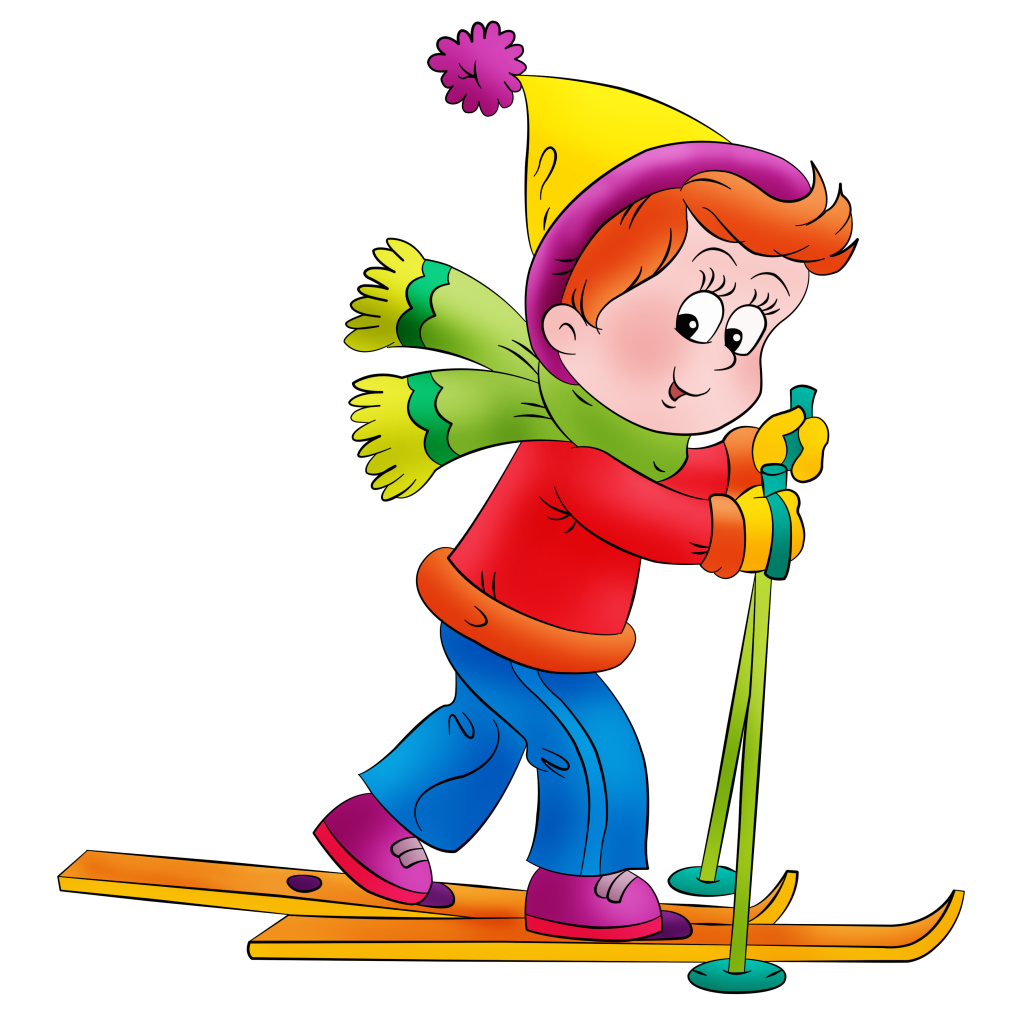 Г. Таравкова
Я бегу на них зимой,Две дорожки вслед за мнойВ горку тихо поднимаюсь,Вниз стремительно спускаюсь.Палки по бокам "летят",Если надо ,тормозят.Финиш стал гораздо ближе,Приведут к победе...
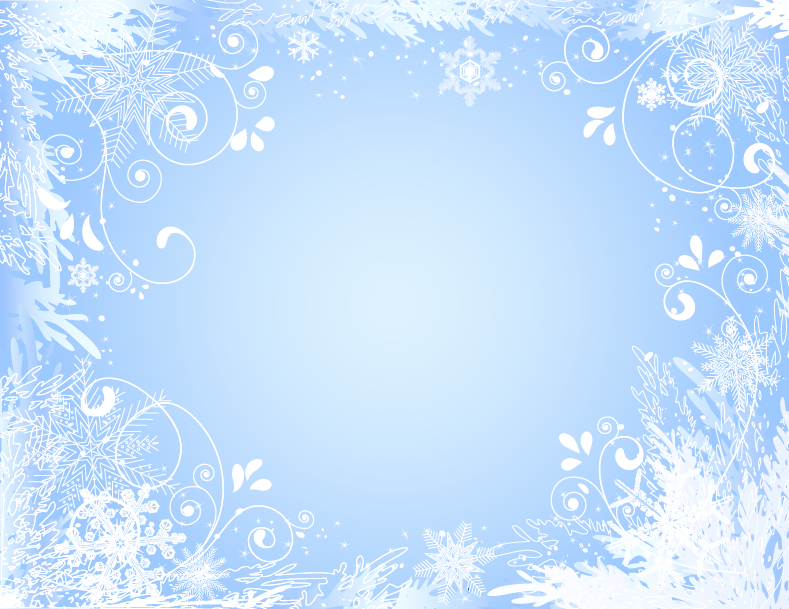 Мчусь стремительно вперед,Под ногами скользкий лед,Но шаги мои легки,Ведь несут меня …
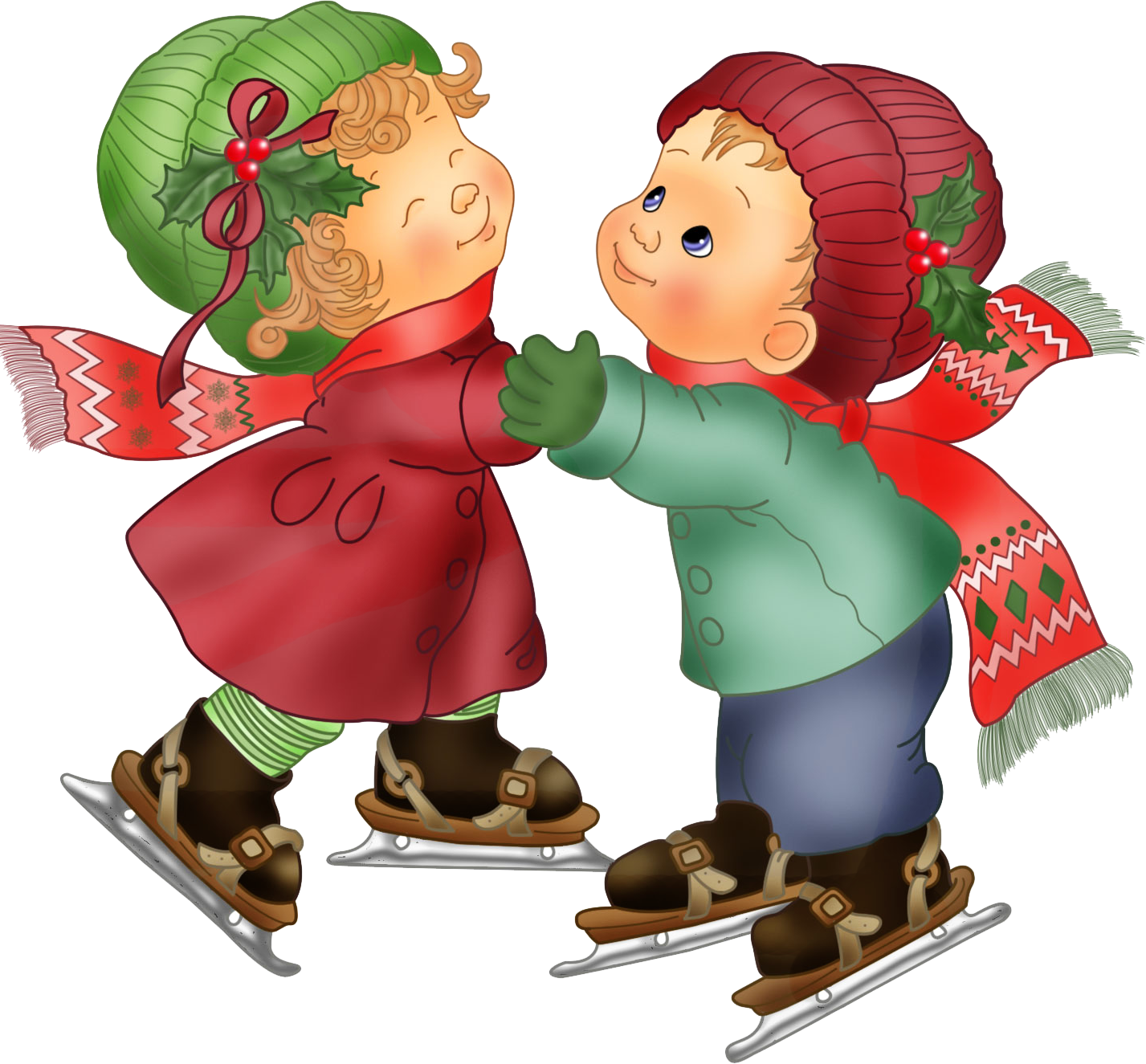 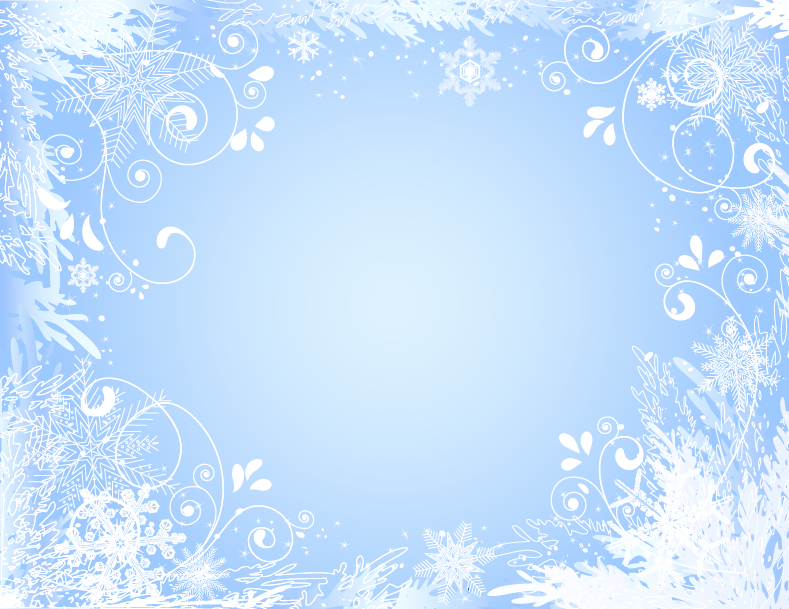 Подбери к предмету действие
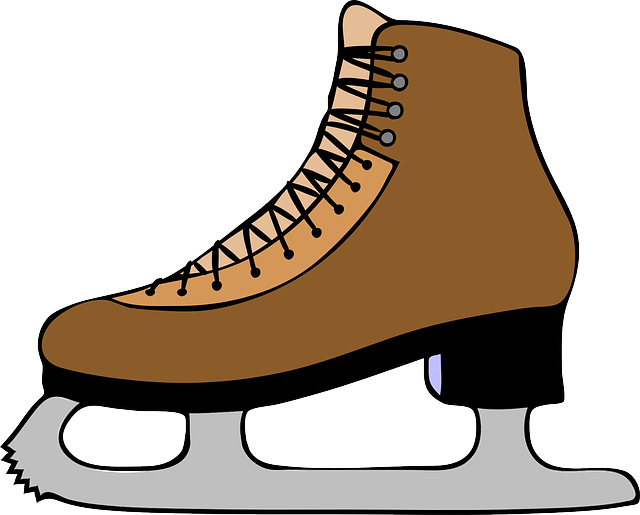 Коньки
На коньках можно кататься, скользить, мчаться, догонять, лететь, нестись
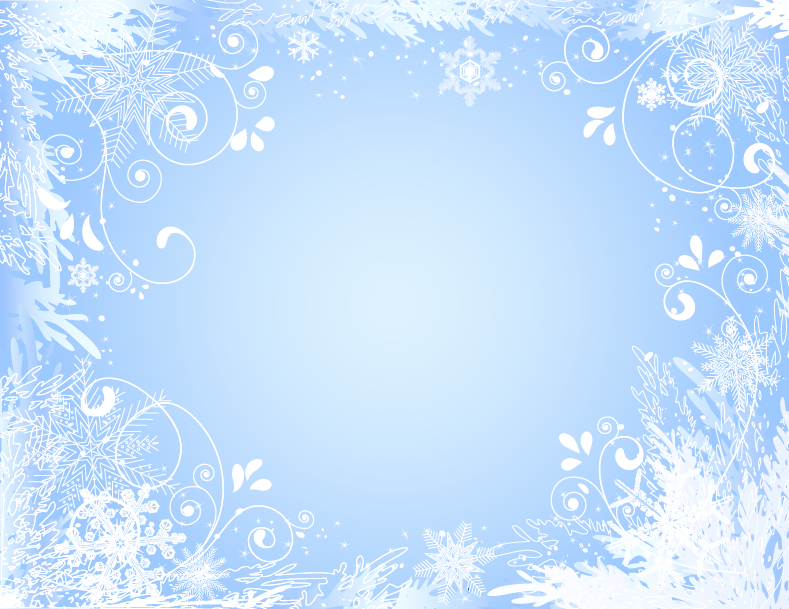 Подбери к предмету действие
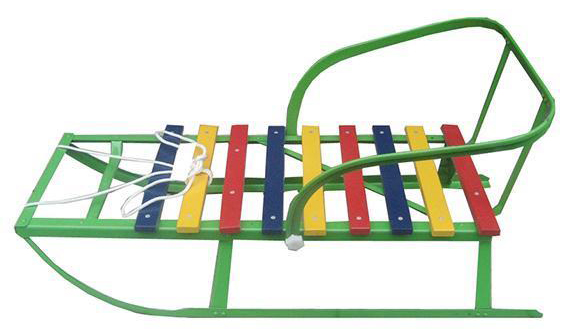 Санки
Санки можно катать, тянуть, поднимать на …,  
на санках можно мчаться, нестись вниз с …
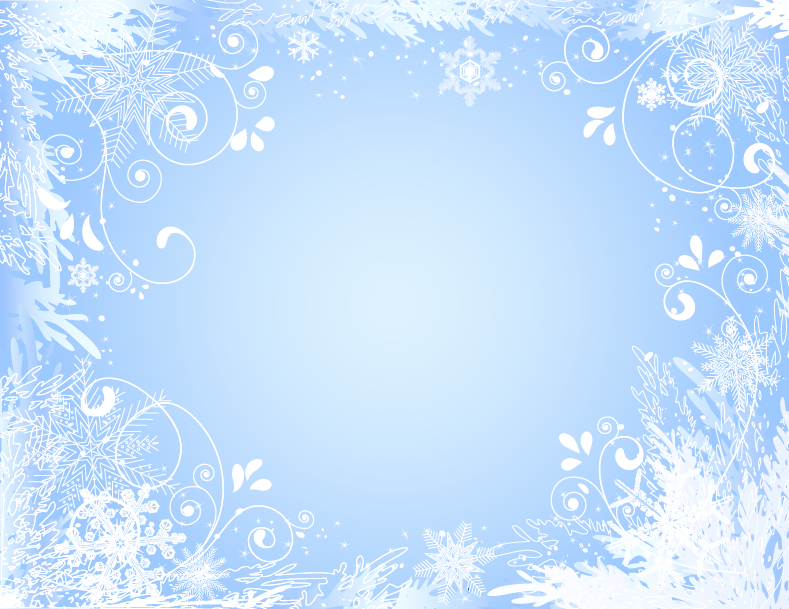 Подбери к предмету действие
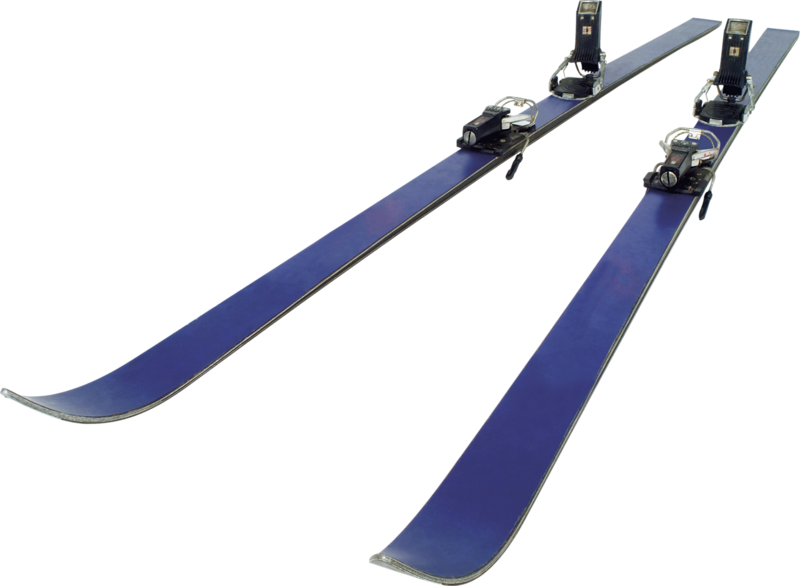 Лыжи
На лыжах можно ехать, скользить, нестись, мчаться, подниматься на…, спускаться с …
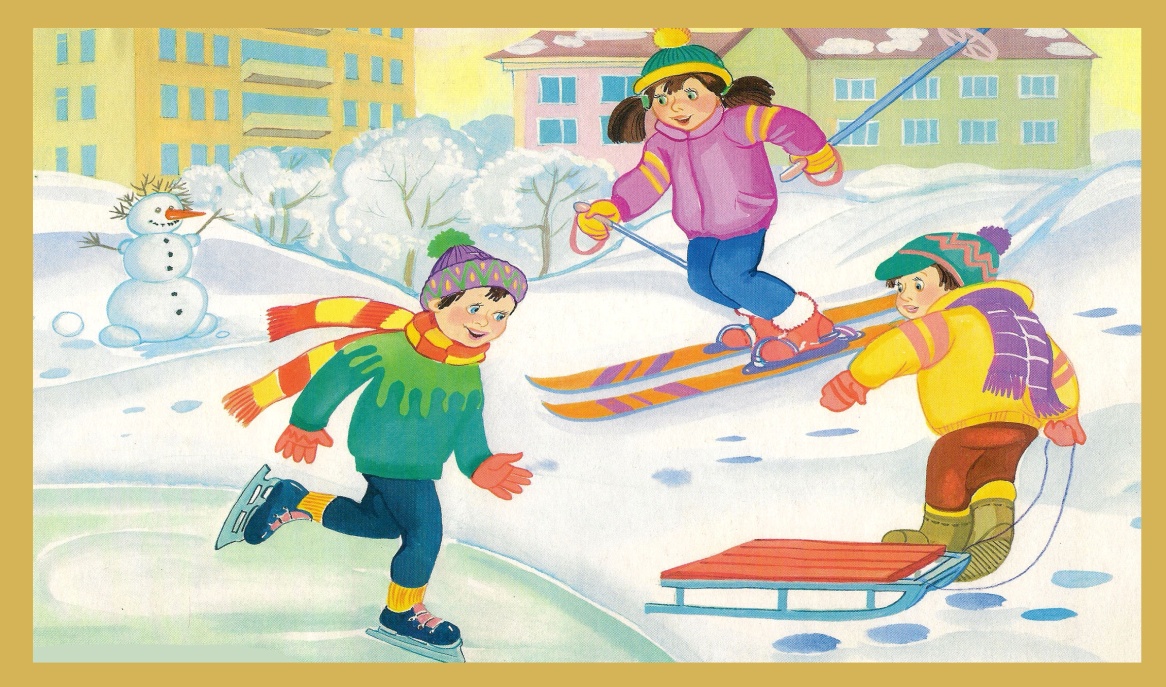 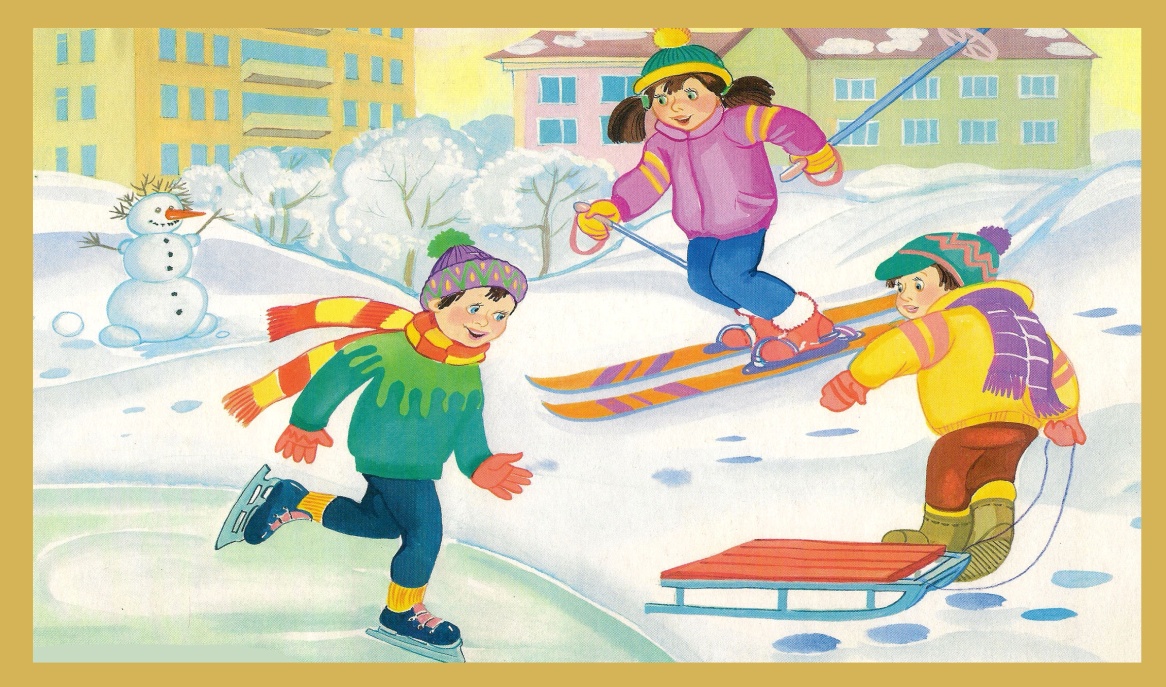 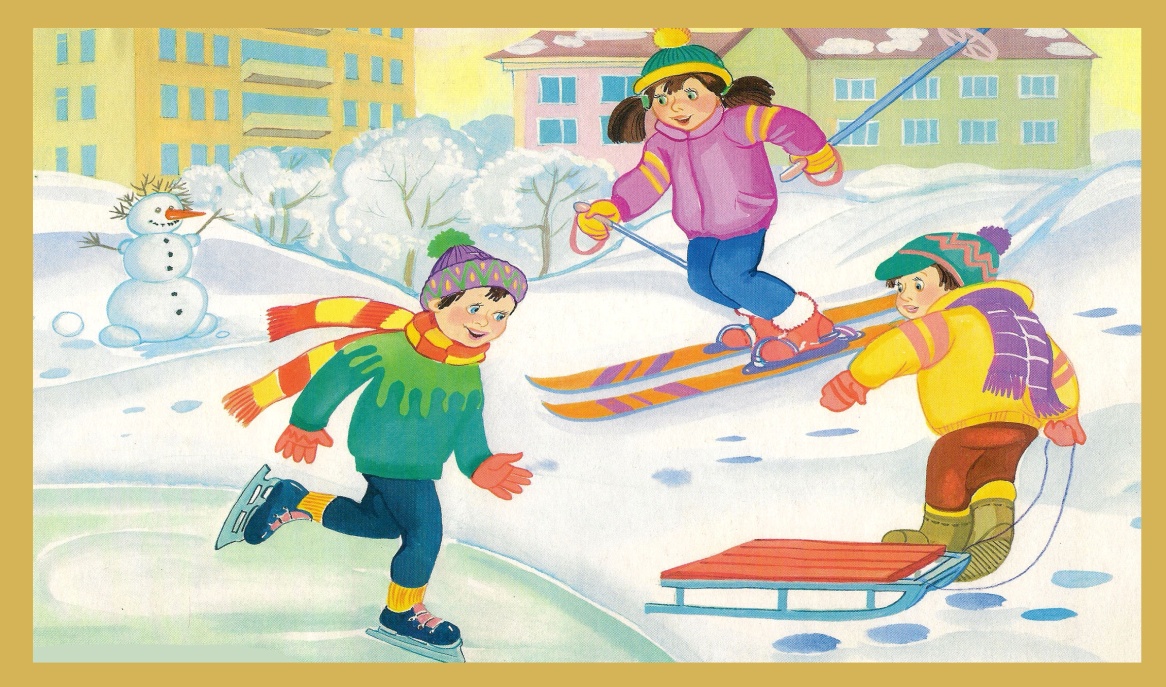 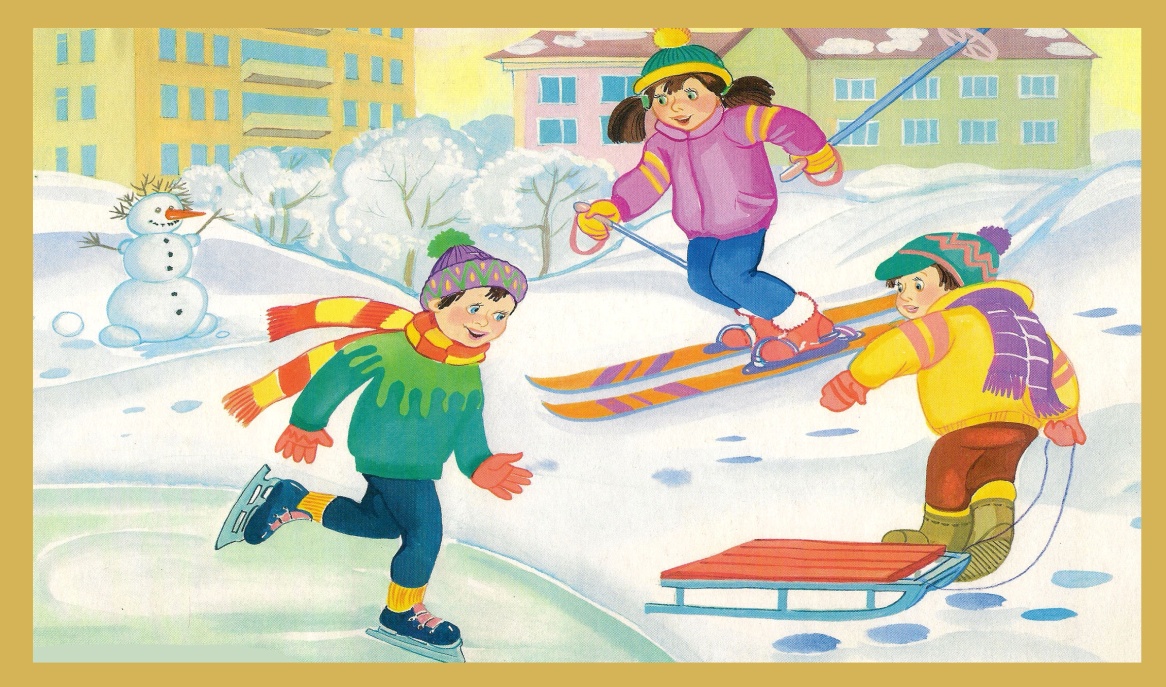 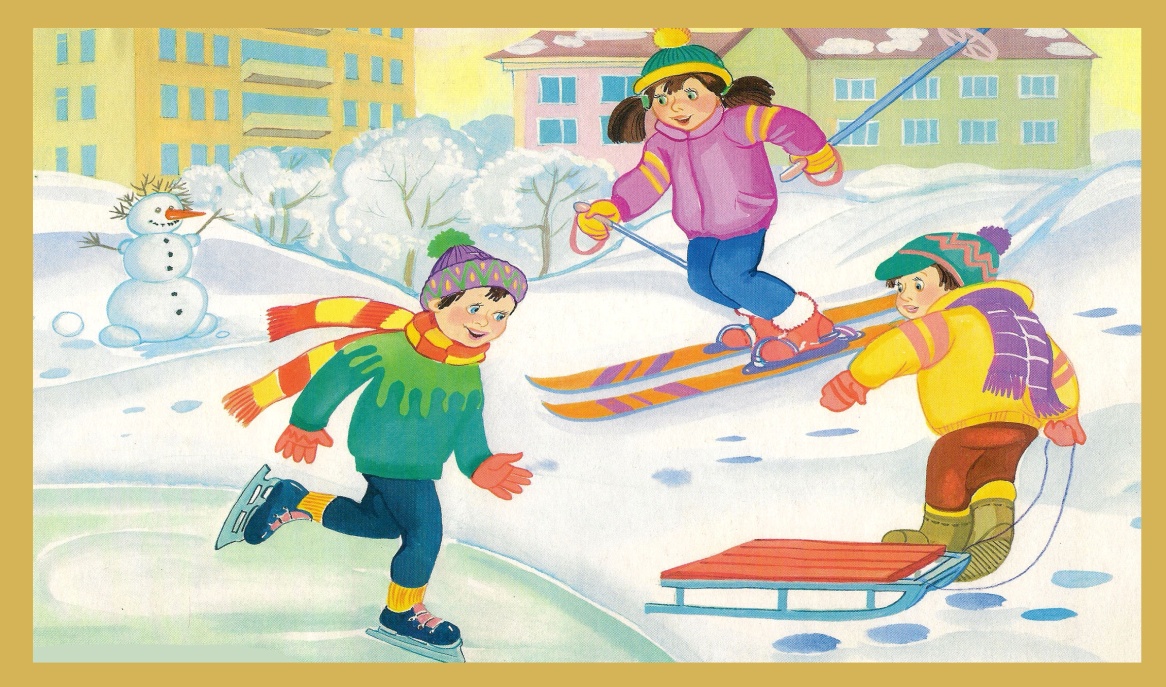 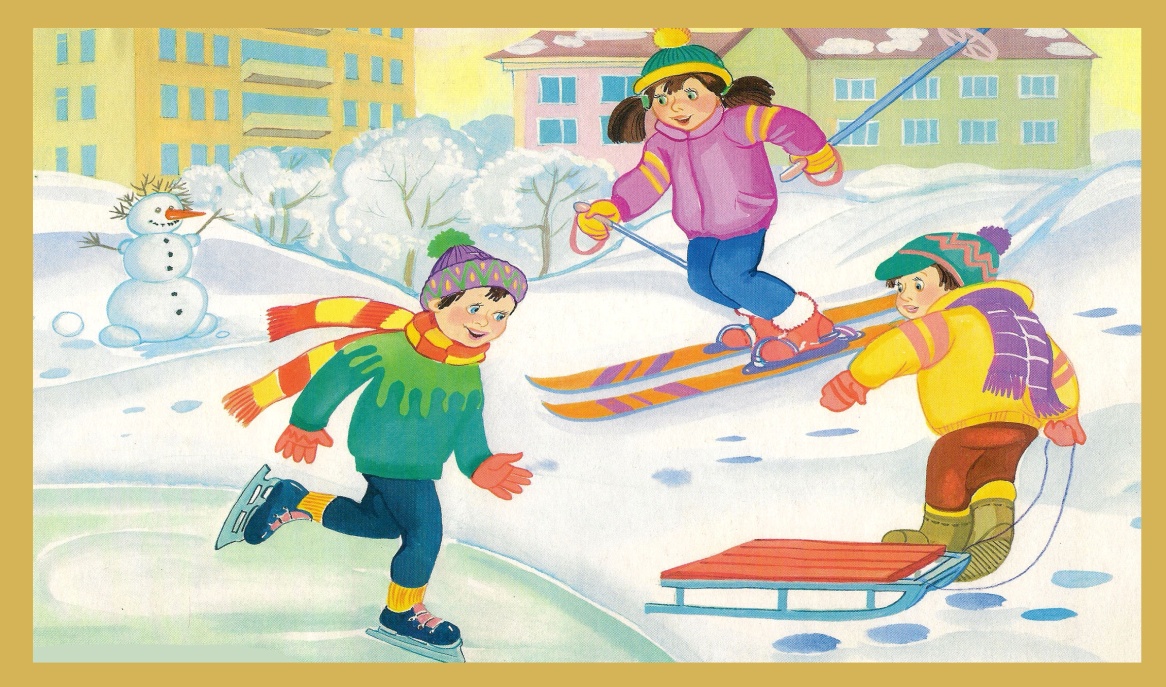 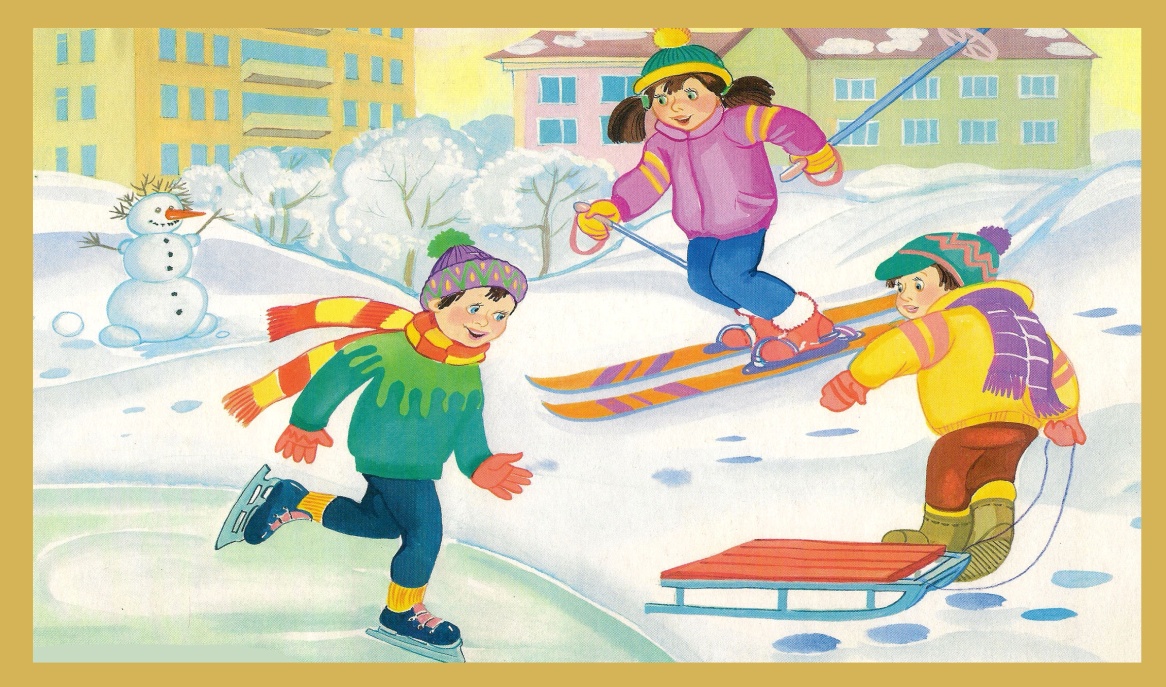 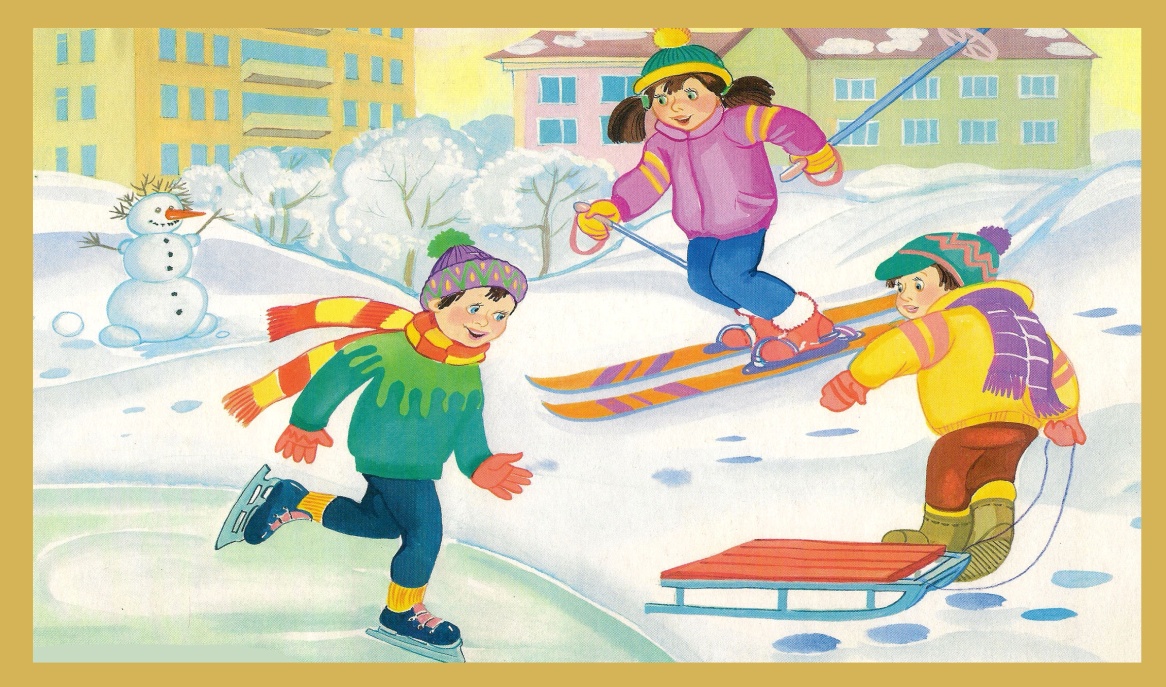 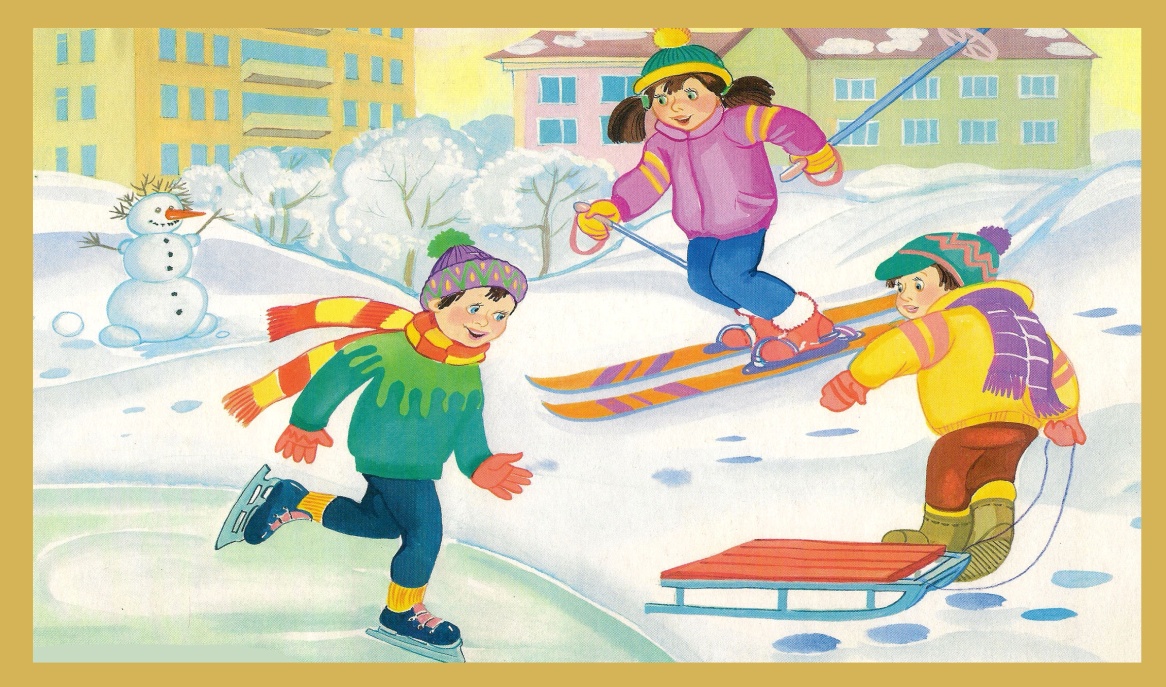 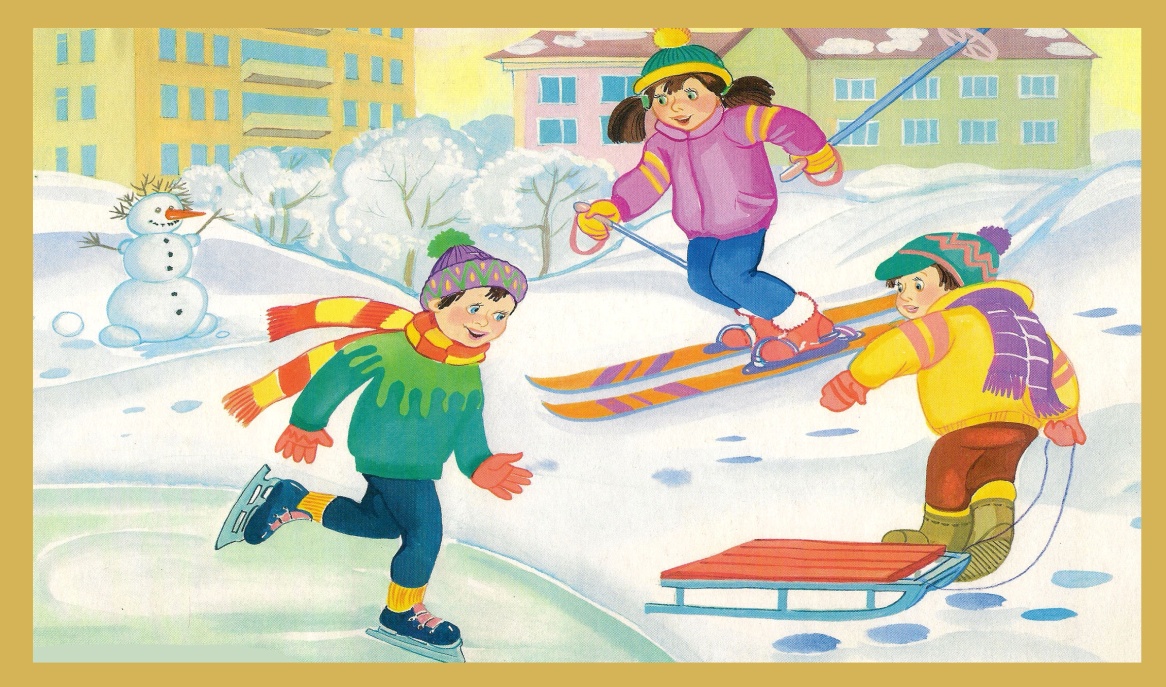 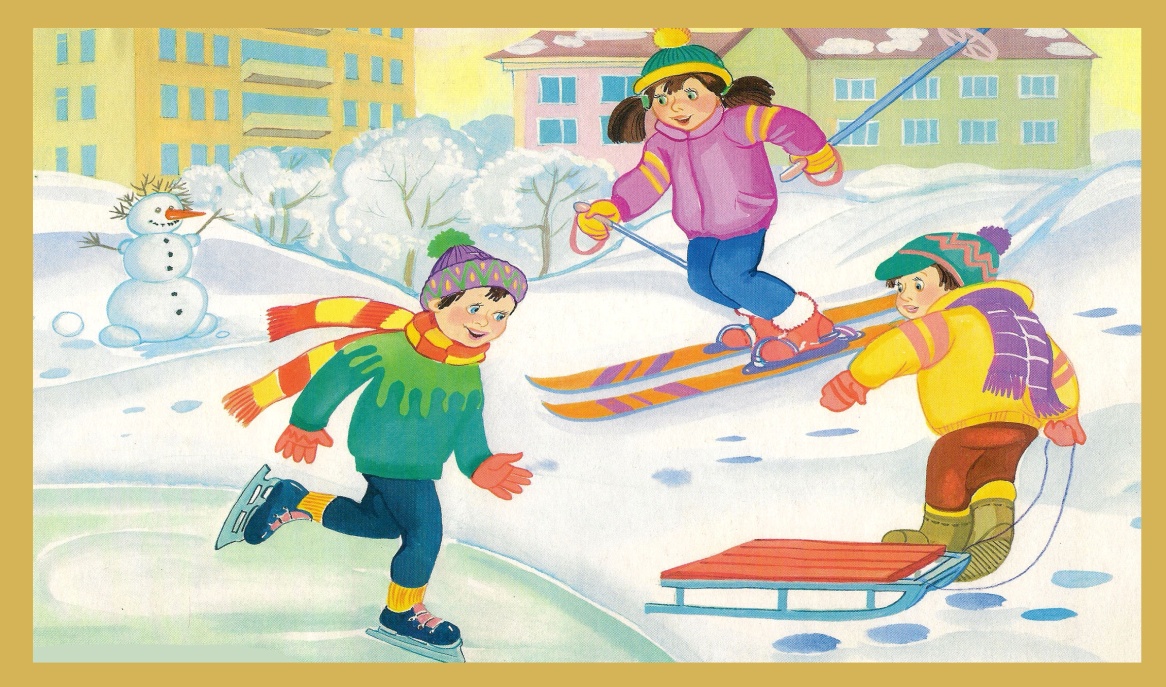 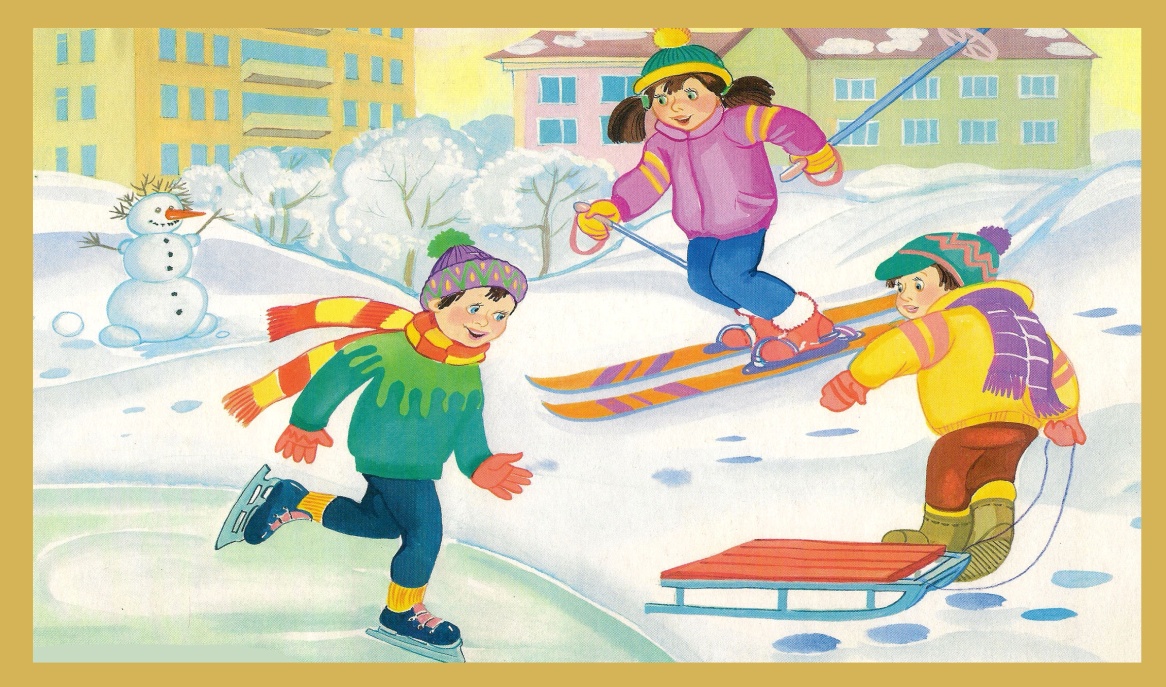 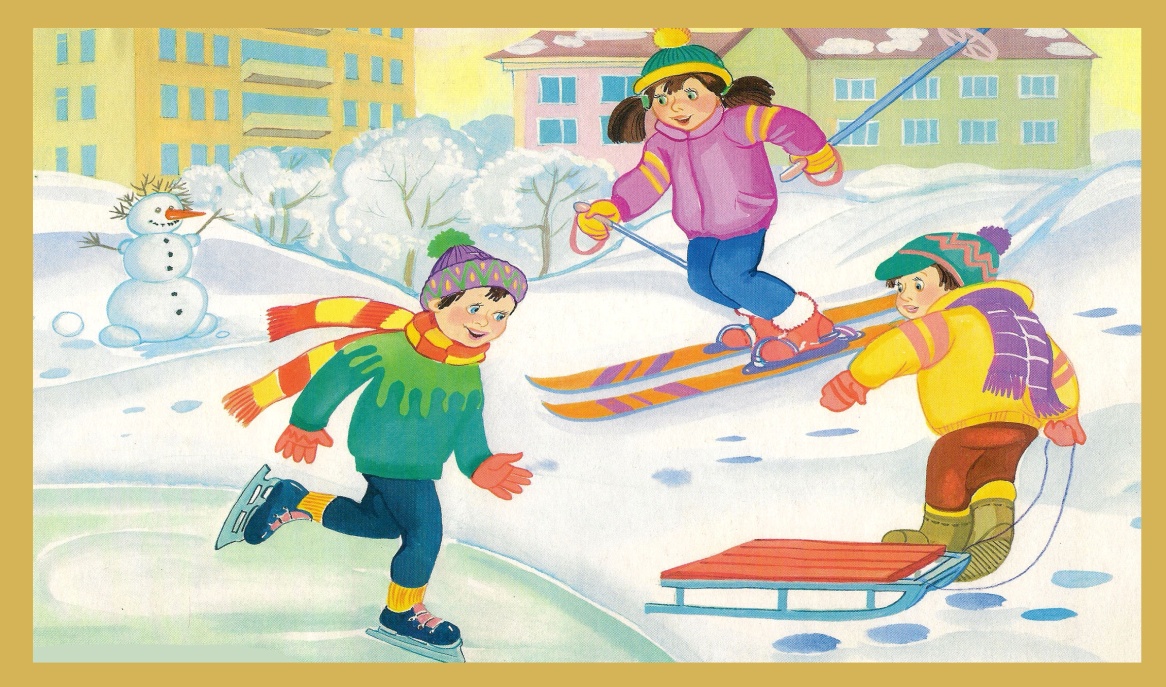 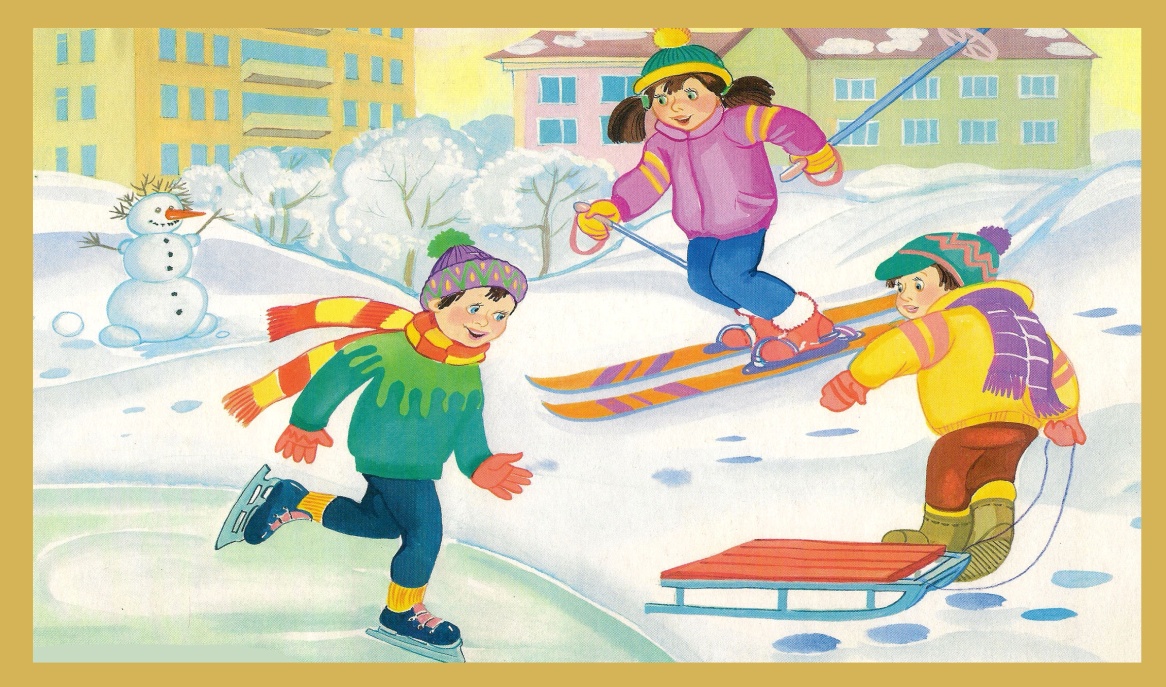 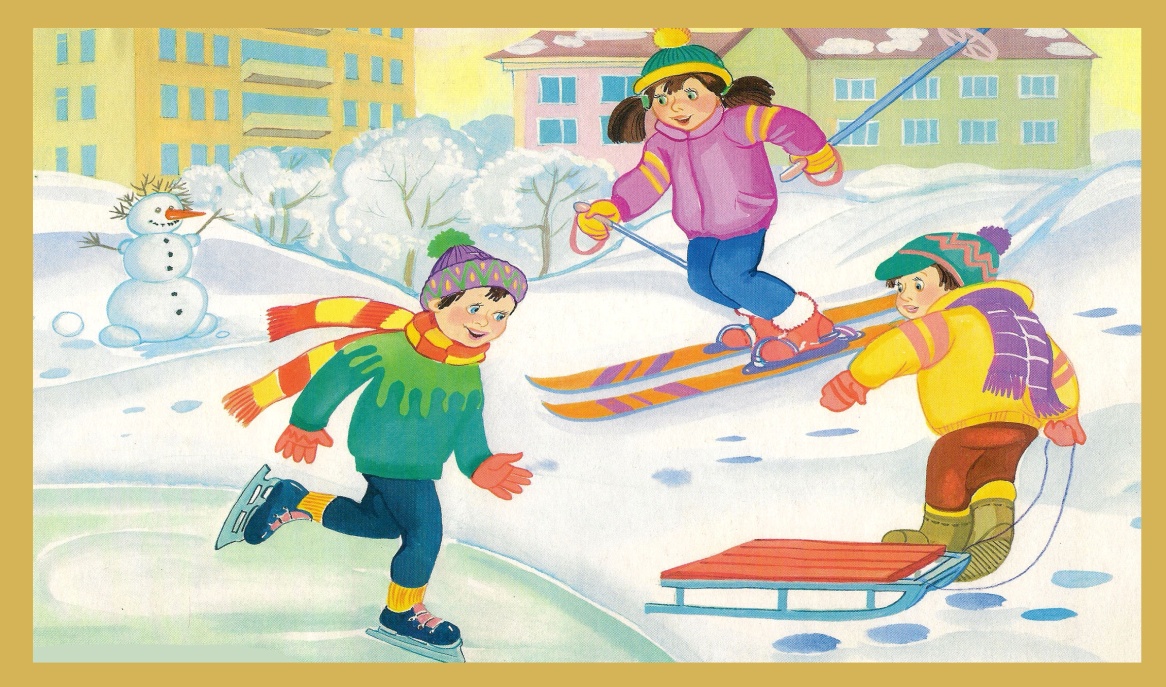 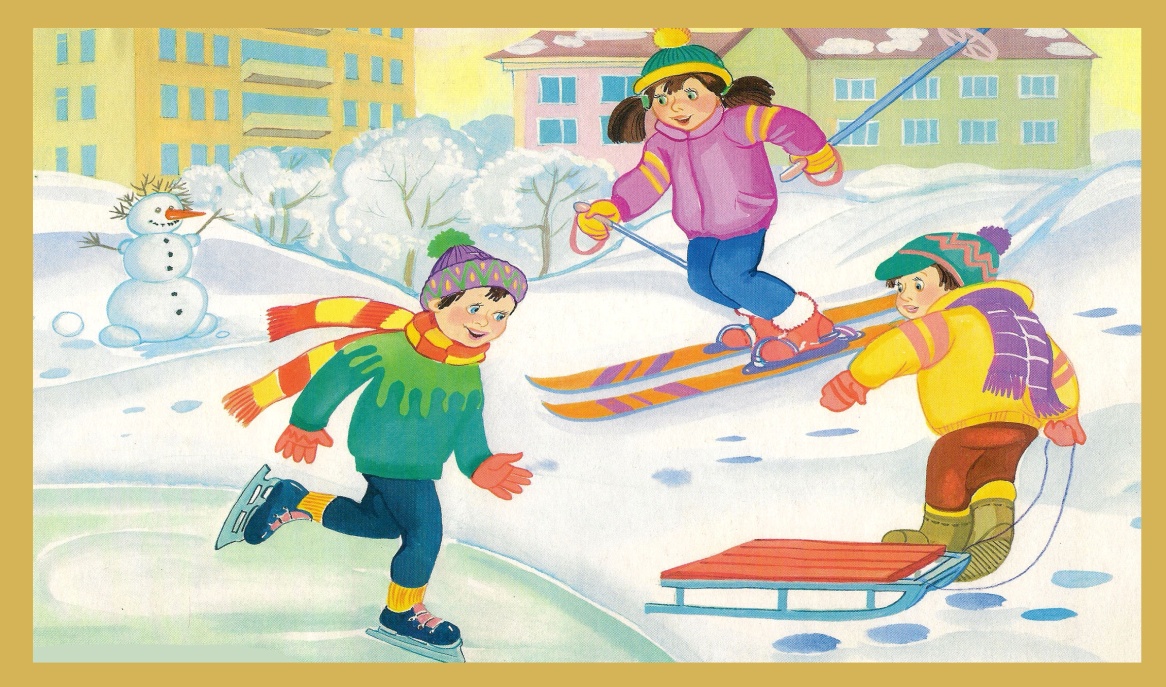 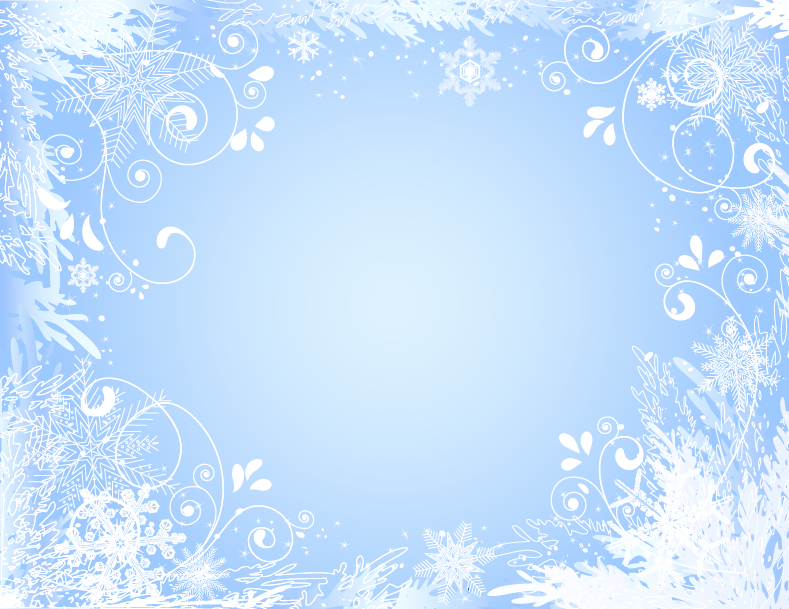 Использованные материалы:
Наглядно-дидактическое пособие «Рассказы по картинкам. Зима» Изд. «Мозаика –Синтез» 2011 г.
http://www.numama.ru/
http://ns2.memiana.com/
http://elenasport69.jimdo.com/
http://kartinki-online.ru/?p=5180